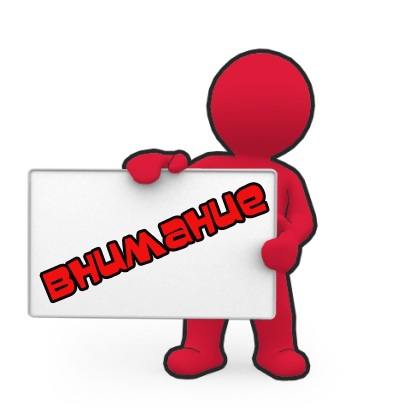 «Вещи вокруг нас»
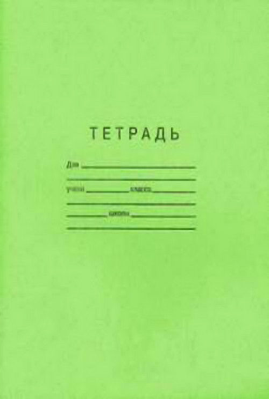 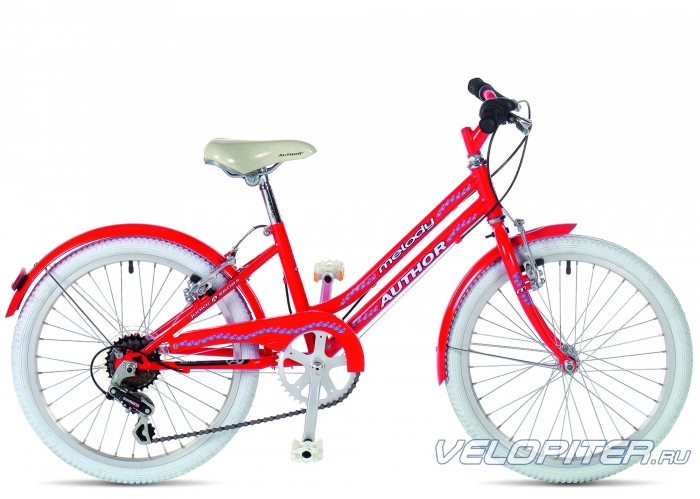 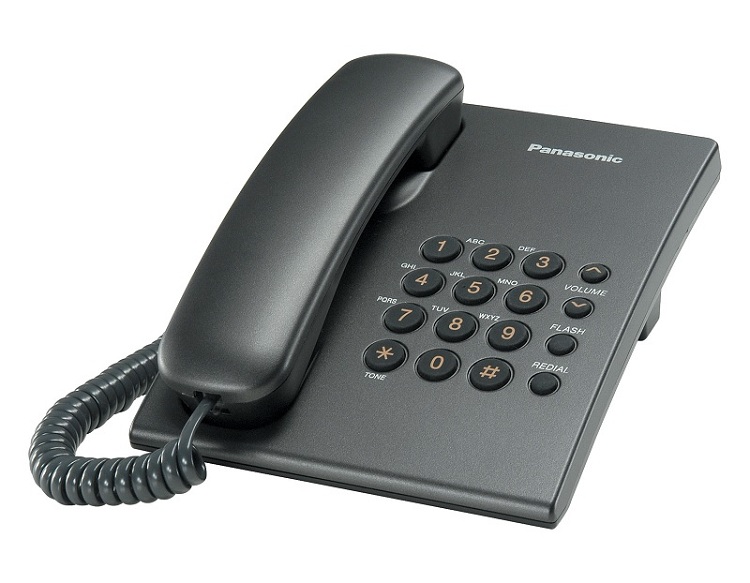 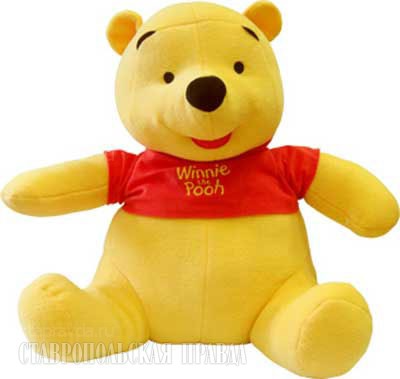 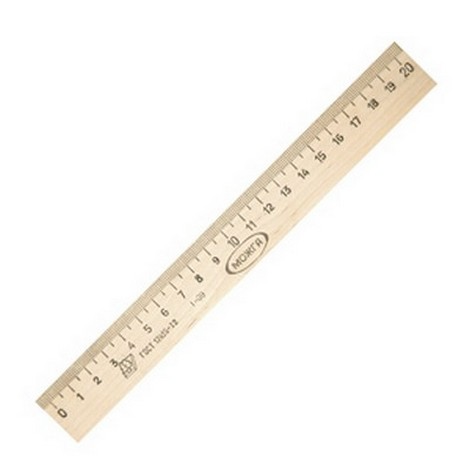 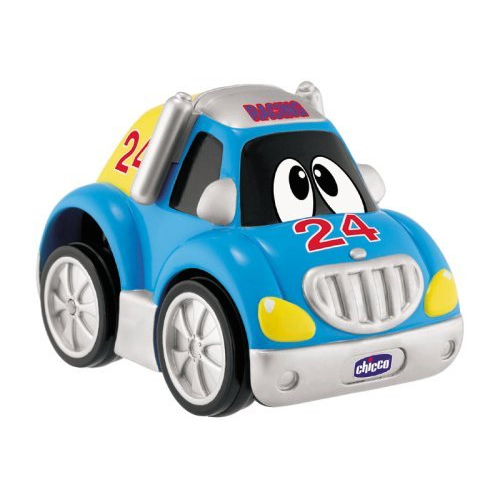 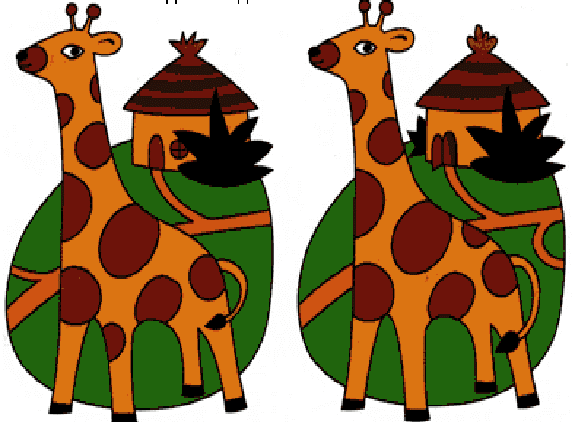 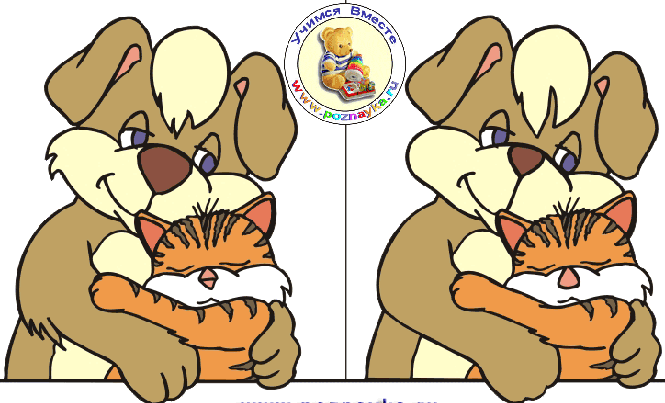